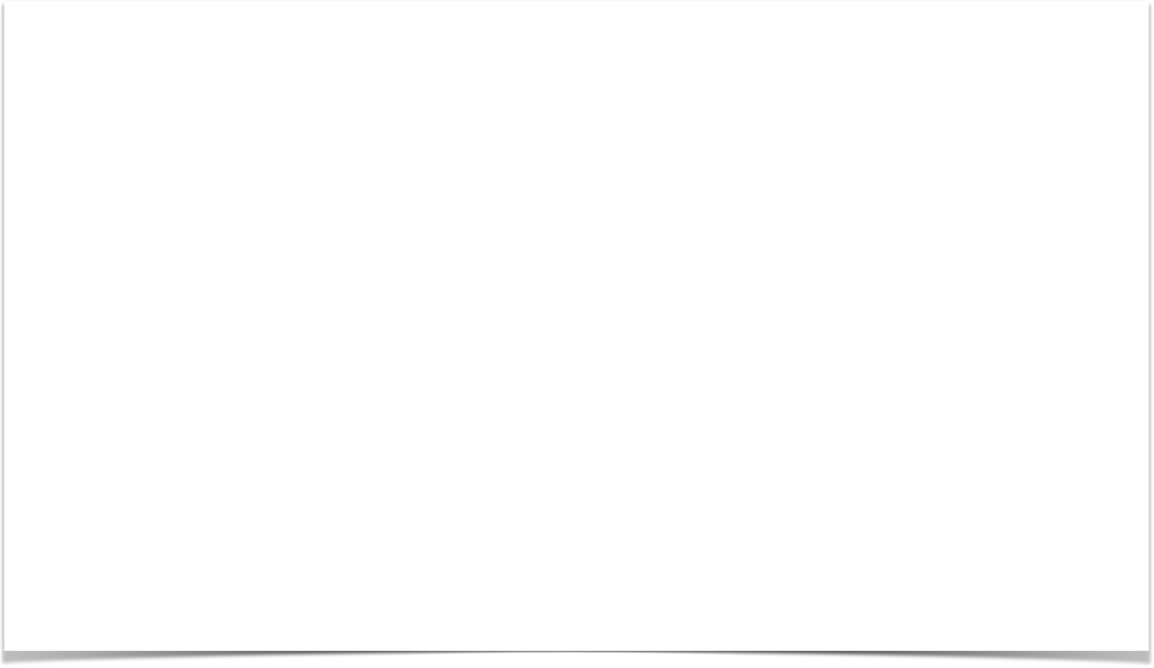 t